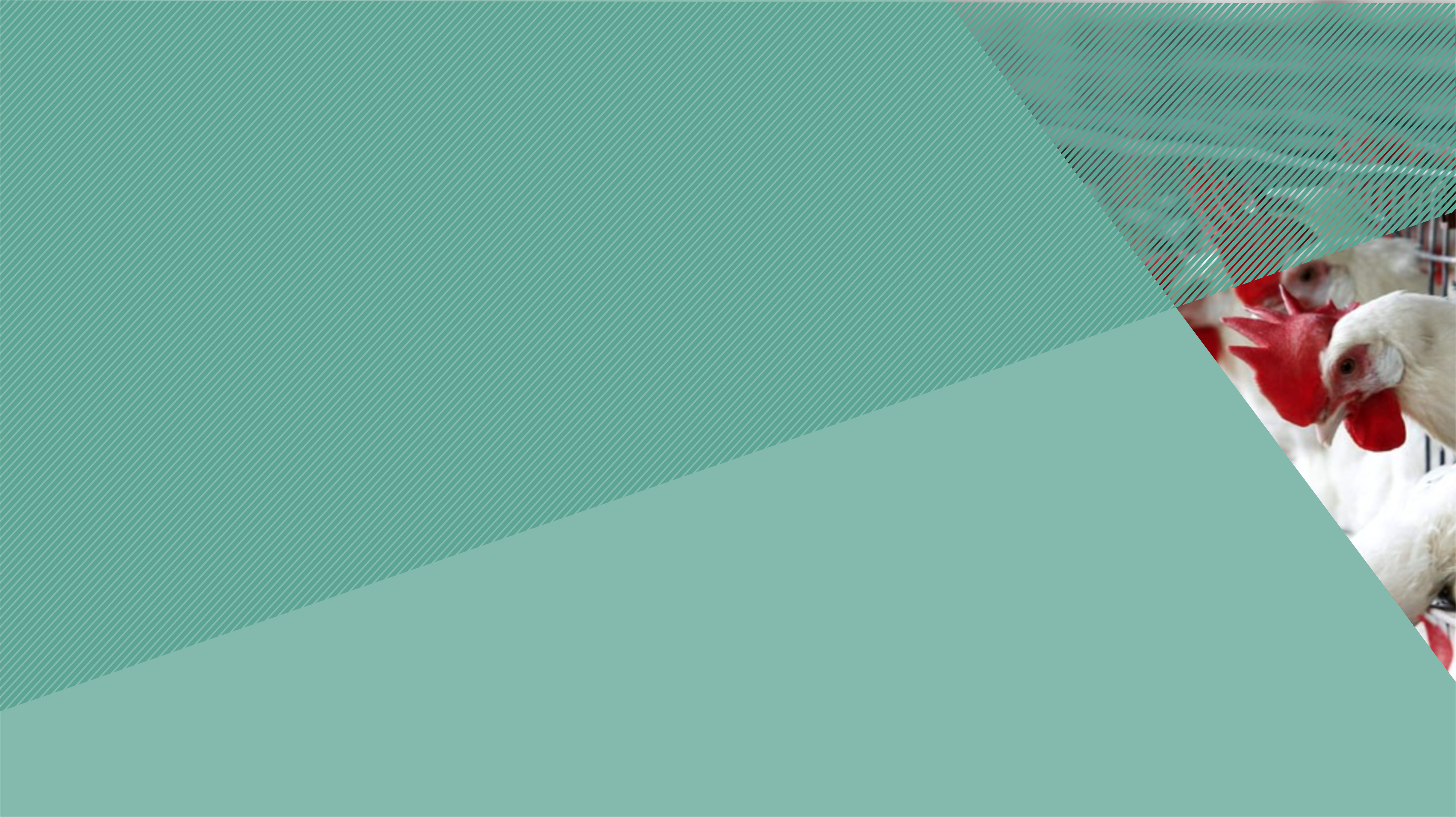 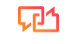 The Republic of Uzbekistan
OOO Pecheneg|Tashkent city
PROJECT BRIEFOrganization of the Agro Cluster for the production of organic poultry meat
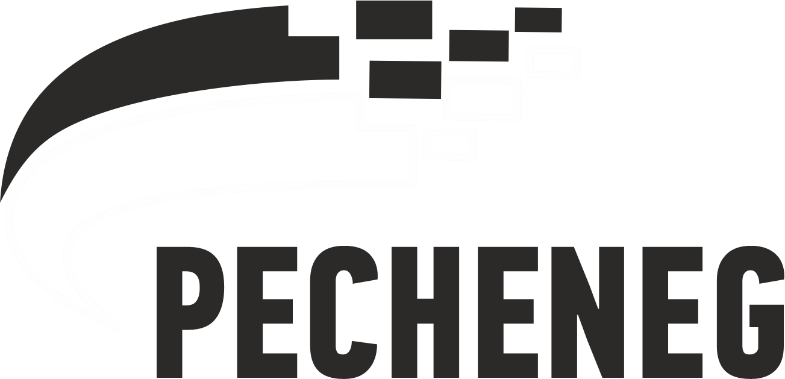 Company:OOO PECHENEG- BIRD
Company product:Natural poultry meat
Brief date:12.07.2022G.
Contact Information:
+ 998 94 6060742    jkr@mail.ru
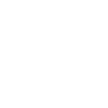 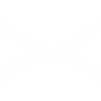 one|CYCLE OF INVESTMENT PROJECT
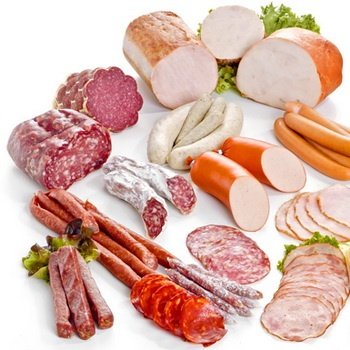 PROPOSED PROJECT STRATEGY
is the launch of a newEuropean technologyproduction of natural, cheap and dietary poultry meat in the amountone 12 000 tons and in accordance with the European requirement for natural poultry meat,by creating a joint venture   Kegeyli district in the form of Public Private Partnership and the introduction of a vertically integrated production technology on the basis of the principle from the ground to the table (Agro cluster), as well as the promotion of the use of innovative technology in poultry farming, in growinggrain product sand oilseeds, as well as increasing the fertility of the land.
2 | PRE-INVESTMENT RESEARCH
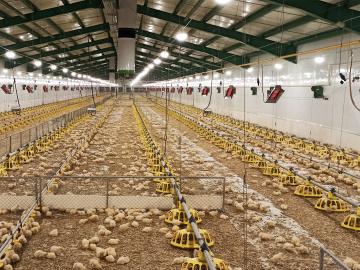 PROJECT OBJECTIVEis the construction of new modern poultry houses,feed factory, slaughter and processing shops for the production of natural poultry meat. In order to introduce environmental protection, the construction of a modern workshop for the processing of litter and waste, as well as the introduction of full automation of the entire technological cycle, as well as accounting for the movement of material assets. Online control of technological processes and the movement of material values.
As well as organizing the sale of products in their own trade pavilions
Project Benefits
Worthycontribution to the development of poultry meat production, since today in the republic meat consumption is no more than 6 kg of meat per capita with a sanitary standard of -32kg
Improving the eco-climate by preventing salinization of the earth and expelling methane into the atmosphere;
Ensuring production with guaranteed and high-quality raw materials of own production.
The introduction of water-saving rainwater irrigation.
Increasesoil fertility through the introduction of organic andorganic fertilizersown production, which contains more than 80% of organic matter and epizootic clean and without weed seeds. Increases in organic matter in the ground from 30% to 80%.
Production of natural meat products poultry farming, based on the production of our own naturalgrain productsand oilseeds, the introduction of advanced Western technologies for the production of feeddeclinethe cost of meat produced by more than 30% through the introduction of a vertically integrated production technology (Agro cluster)
Providing the population of the republic with relatively cheap and tasty natural meat, which will improve the purchasing power of the population.
Provide more jobs1000man in the village.
Innovation in project technology
Cultivation grain products with the use of advanced grain varieties, mechanization of all technological processes;
Prevention of salinization of the earth by gypsum;
Extraction of underground quality waters;
organizationrainwatering onthe entire sowing area;
 Applicationnewtechnologies for obtaining organic fertilizers obtained from poultry manure containing more than 80% organic matter and free from weed seeds and harmfulmicroflora. That prevents the release of methane and other gases into the atmosphere in the amount of more than 15,000 tons per year;
 Increasing the quality of the land by introducing organic matter and advanced crop rotation technologies;
 Organization of the production of natural compound feed using flattening and extrusion grain products, further with the use of vacuum impregnation of feed;
 Growing poultry for natural poultry meat by feeding with natural feed and organizing walking areas;
Organizationssales to own trade pavilions, taking into account the freshness of products and the requirements of customers;
Implementationautomation of all production cycles and accounting for material values, online control of compliance with production technology;
 preparespersonnel with training in farms where the above technologies are applied.
3 | MARKET ANALYSIS AND SALES PLAN
SALE OF PRODUCTS.The project is intended to produce12,0 thousand tons of meatin lethal weight,.(including 1200tons of meat are processed into sausages and other smoked meats in a wide range)
Productionthere is no natural poultry meat in the republic, while even broilers are produced at 6 kg per capita or 200 thousand tons per year, with a sanitary norm of 32 kg or more1000 thousand tons.
The proposed project price for natural meat in the range is on average up to15 -20%below,prevailing in the domestic market.
Export prices are also offered lower by20-30%than prevailing prices in Kazakhstan, Russia,China, Europeand in others countries.
Sales per year will be at least 39,0million. USD,with a total cost of up to $12 million. Expectednet profitone 17,5 million dollars USA. 
It is planned to increase production for 4-5 years of work by 1.5-2 times, due to reinvestment.
Market research is indicated in more detail in the business plan of the project.
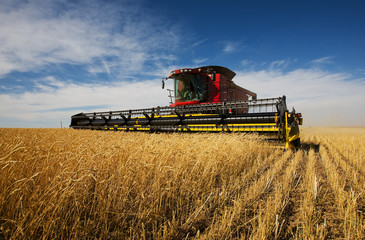 four|RAW MATERIALS AND SUPPLY
The raw material is obtained from own land by growinggrain productsand buy only 15% on import materials such as premix, breeding materials,veterinary preparationsand other goods
5 | LOCATION OF THE ENTERPRISE, ENVIRONMENTENVIRONMENT, CONSTRUCTION SITE
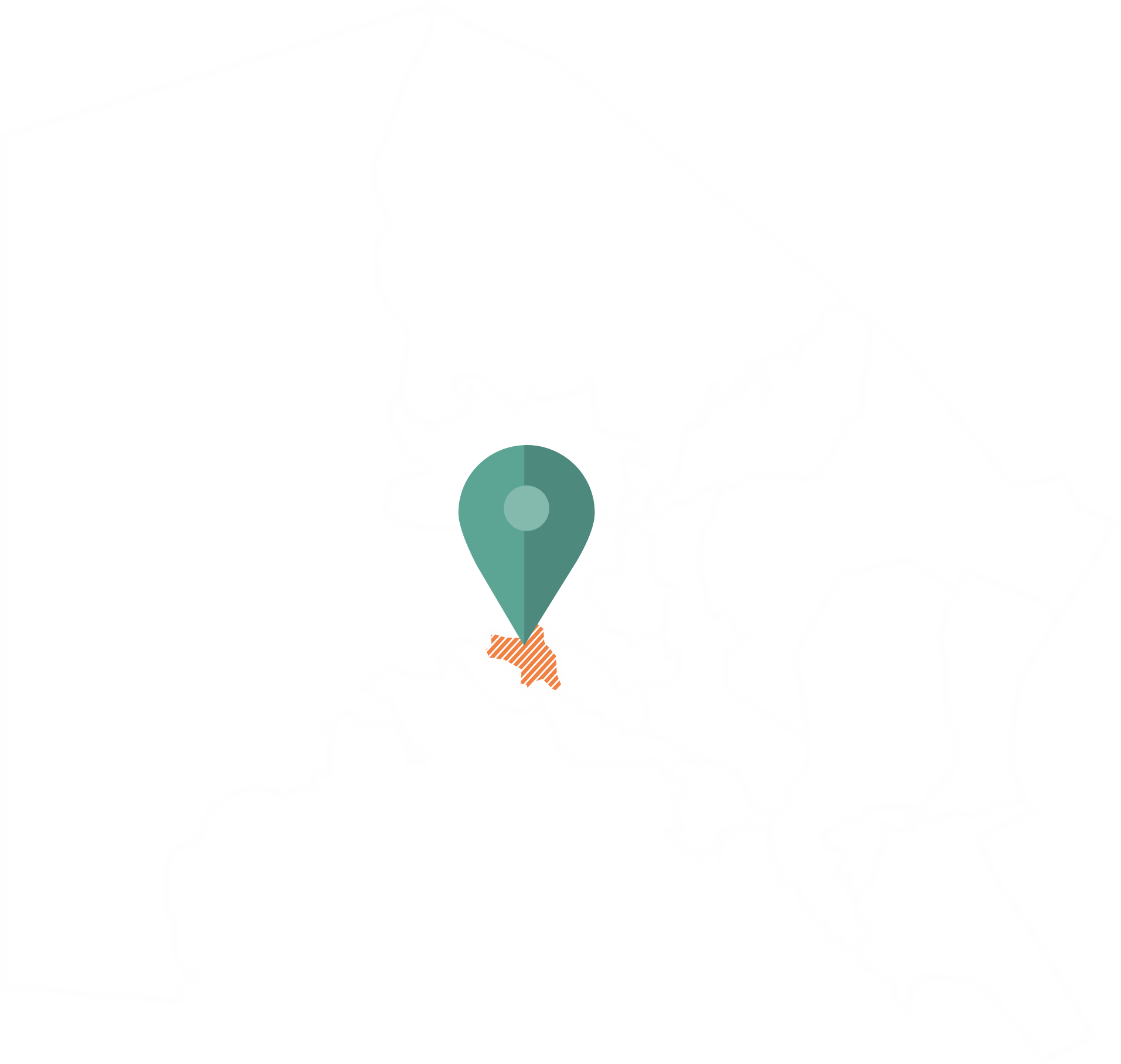 The company is located in Kegeyli district, Republic of Karakalpakstan. Production takes place in 8 zones with a total area 80 hectare.
Will also be allocated for lease for a period of 49 years 4000 hectare of land for growing raw materials (grain products).
6 | INDUSTRIAL AND TECHNOLOGICAL COMPLEX
The technological complex of the created production includes the following:
one.Transfers for rentpart 4000 hectare nearby land, for development, organization of rain watering and cultivation of grain, oilseeds and other products;
2. Automated shop for the production of animal feed capacity of 37 tons per hour;
3. Production of hatching eggs of the ROSS 708 breed by creating 45 000 heads parent flock of meat poultry, where it is planned to produce 8.0 million hatching eggs, and a poultry house for young animals.
4. Cultivation productionbirdsin 54 poultry housesin quantity 5.0 million heads per year or 10 thousand tons meat.
5. Production of finished products of deep processing of cut poultry meat with packaging and packaging in the amount 10 800 tons and output 1 200 tonss moked and sausage products
6. Hatchery for chicks and chick rearing 8,0 million eggs in year.
7. Workshop for the processing of waste for feed and processing of manure for natural and pure organic fertilizers 36 thousand tons in year.
8. Workshop for the sale of products through their own trading enterprises
eight|CONTROL
Finance and Accounting Department
Technical Director
Commercial Director
Production Director
Plant growing area
transport shop
Slaughter and processing workshop
Plot cultivation No. 1
Department of dispatching and automation
Elektra - mechanical shop
Marketing department
Plot cultivation No.2
legal service
Engineering Services
Trade network
Parent herd
Security Service
Machine and tractor park
Distributors
Veterinary Service
Human Resources Department
Waste and litter processing shop
11 | FINANCIAL ANALYSIS AND INVESTMENT EVALUATION
Project calculation horizon - 7 years, of which 2 years for construction .
To calculate the financial indicators of the project, taking into account the nature of the project, a discount rate was adopted equal to10.0%.
Total for the entire period of project implementation (for5 years) will be received 90.200 thousand US dollars of net profit.
Volumecosts for the project period will be 8 400 thousand US dollars per year.
Net operating income on average per yearwill be 20112 thousand dollarsUSA
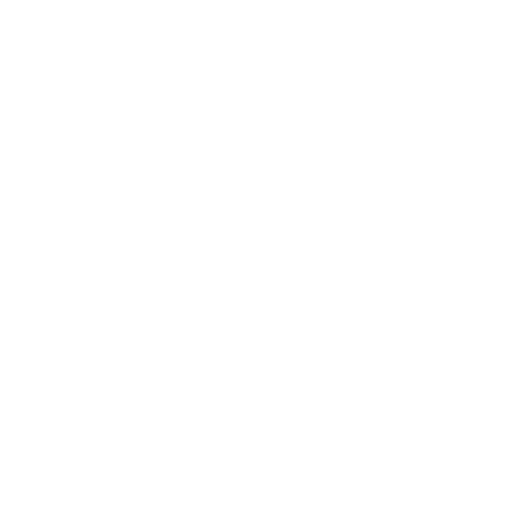 12 | SOURCES OF FINANCING.ASSESSMENT OF THE FINANCIAL VALIDITY OF THE PROJECT
The need for financial resources for the project is 45.2 thousand US dollars.
This project will be fundedthrough a local partner $1.0 million, state subsidies $4.2 million and at the expense of the investor's loan 40.0 million dollarsUSA. Subsidies for the manufactured product annually 1.2 million US dollars.

Dividendspaid at the beginning of the next period, every 6 months.
Granted by the State subsidies up to 40% on the interest rate, tax benefits for 10 years, except for VAT -15 %, as well as guarantees for obtaining a loan in the amount of up to $2 million.
fourteen|RISK ANALYSIS
fourteen|RISK ANALYSIS
CONCLUSIONS
The risk level of the project is low, the project remains financially stable and pays off within the specified time frame even with changes in key project parameters (up to 20%).
From the point of view of the payback of the project within a given period:
most influencing factor- sales prices; critical deviation reaches -10%;
least influencing factor- volumes of investments; the critical deviation reaches 110%.
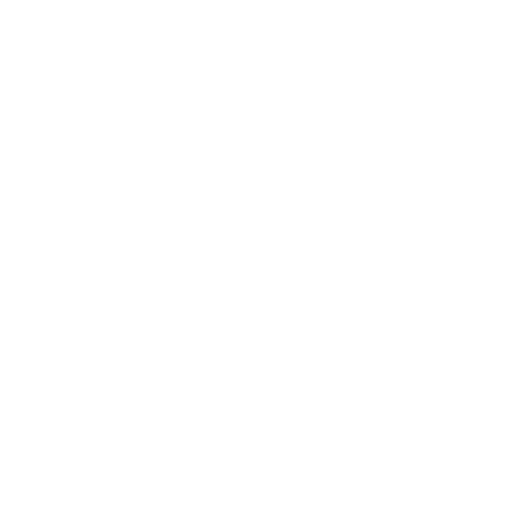